Draft Central Valley Flood Protection Plan Investment Strategy
California Central Valley Flood Control Association 
Flood Forum

March 15, 2017
Presented by: 
Mary Jimenez
Mary.Jimenez@water.ca.gov
Flood Planning Office
California Department of Water Resources
1
Today’s Discussion
Overview of the 2017 Central Valley Flood Protection Plan Update


CVFPP Investment Strategy Technical Memorandum 

Potential Funding Mechanisms Included in Investment Strategy Considered for CVFPP Implementation
2
Overview of the 2017 Central Valley Flood Protection Plan Update
3
2017 Update to the CVFPP
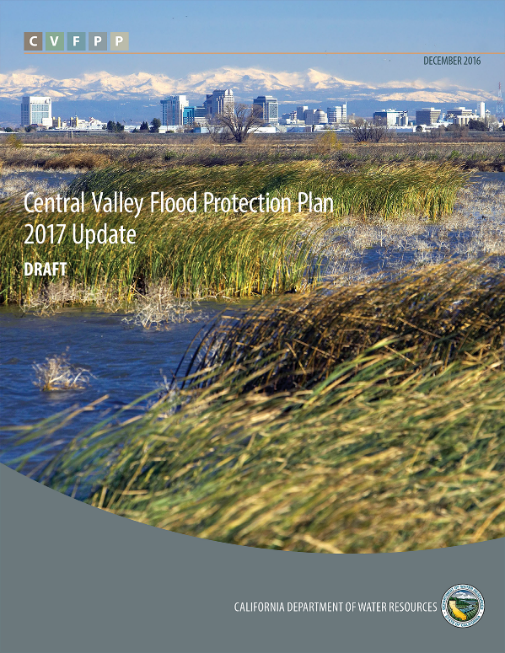 Continues implementation of key                                        concepts from 2012 CVFPP 

Recommends refinements/changes                             where necessary

Brings together technical and policy-                                       level information to refine SSIA and associated               cost estimates, funding, phasing over next 30 years

Includes policy and funding recommendations to support comprehensive flood risk management actions
4
CVFPP Investment Strategy Technical Memorandum
5
CVFPP Investment Strategy TM
One of fifteen 2017 CVFPP Update supporting documents that provide greater detail to support the plan

Provides detailed analysis to support CVFPP investment costs, phasing and funding 

Strategy includes proposed CVFPP Funding Plan

Draft TM available now
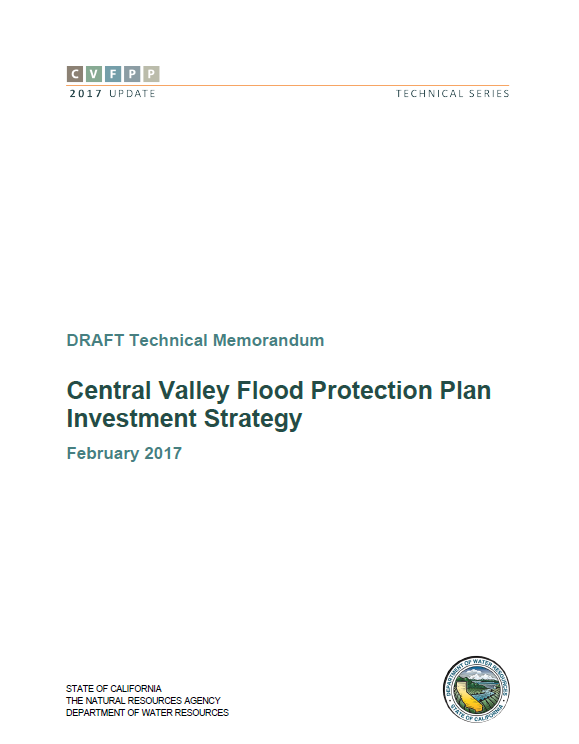 http://www.water.ca.gov/cvfmp/2017-cvfpp-docs.cfm
6
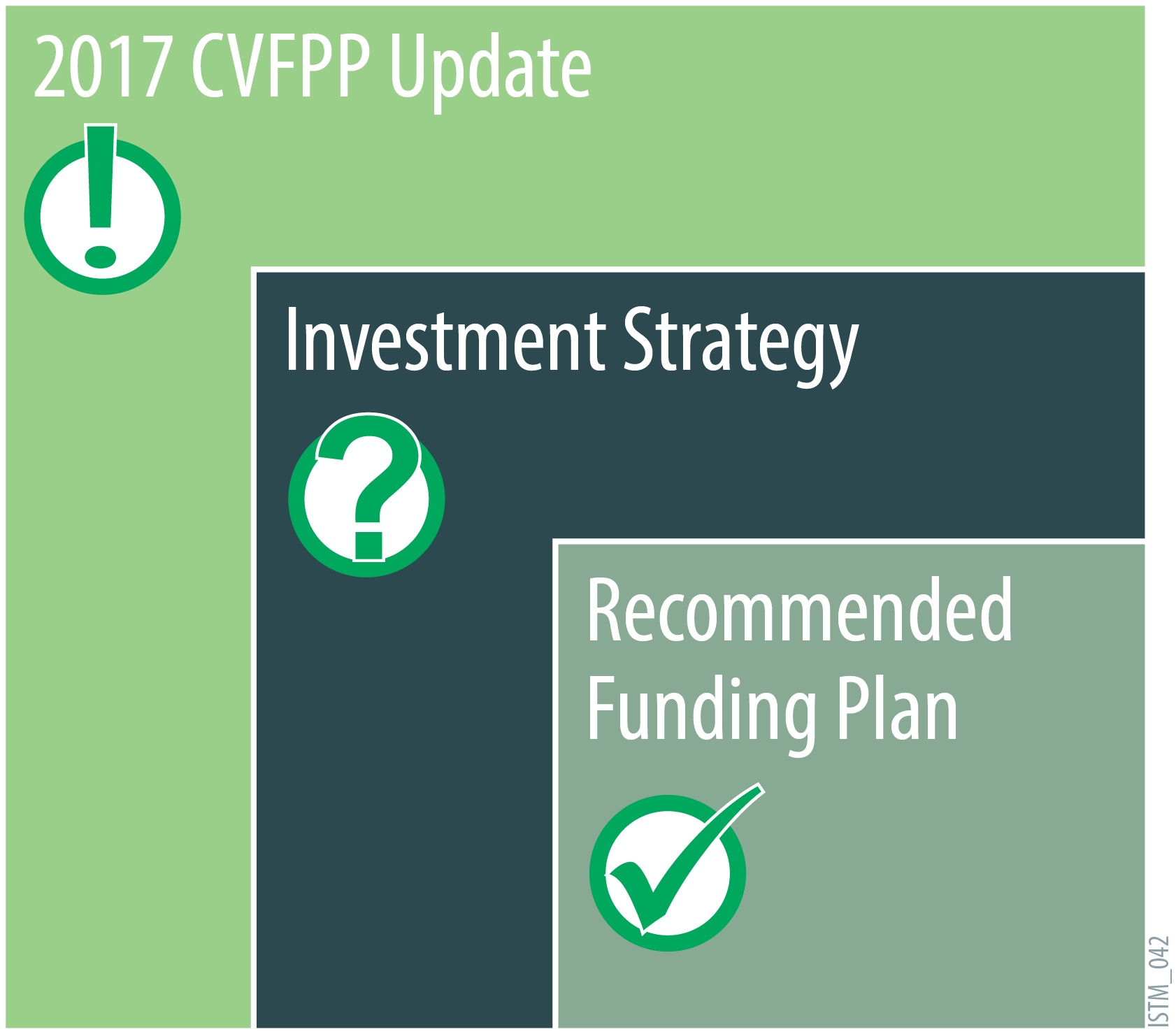 Explores how investments can be funded over
30-year planning horizon
Describes what investments are needed
Describes why flood investments are needed
7
Potential Funding Mechanisms forCVFPP Implementation
A host of potential existing and new funding mechanisms were considered

Each examined qualitatively for:

Applicability 
What types of actions could be funded?

Inter-annual reliability 
Is it a one-time source, or more consistent year-to year?

Political viability 
Who could support this?
8
Potential Funding Mechanisms Included in Investment Strategy Considered for CVFPP Implementation
9
State Funding Mechanisms Considered
New
New
New
10
Federal Funding Mechanisms Considered
11
Local Funding Mechanisms Considered
12
Recommended Timing of CVFPP Investments
13
Total Investment of 2017 CVFPP Update
Notes:
1.  All estimated dollar values are in 2016 dollars and indicate an investment over         30 years. 
2.  Estimated values are in 2016 dollars and indicate annual investments made over                30 years. They have not been discounted to present value nor escalated for inflation.
14
Draft Near-Term Funding Recommendations
15
Draft Central Valley Flood Protection Plan Investment Strategy
California Central Valley Flood Control Association 
Flood Forum

March 15, 2017
Presented by: 
Mary Jimenez
Mary.Jimenez@water.ca.gov
Flood Planning Office
California Department of Water Resources
16
Chapter 1: Updating the CVFPP – Overview of Historical Context & Implementation Progress
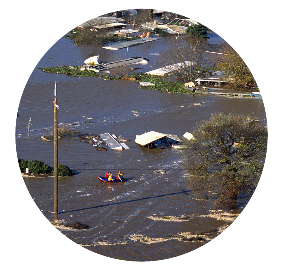 Systemwide  /  large-scale
Encompassing multiple regions and/or land use types, up to the full extent of the flood management system in the Central Valley

Regional-scale  /  medium-scale
General scale of regions defined through Regional Flood Management Planning, according to delineation by hydrologic and administrative boundaries

Small-scale
A local area of limited geographic extent
Key Concept
Programmatic Planning at Different Scales
17
[Speaker Notes: Ch 1 clarifies the range of scales encompassed by actions in the CVFPP.  These scales also existed in 2012.  
Example systemwide – Yolo Bypass expansion, and routine operations and maintenance
Example regional scale – Sacramento and West Sacramento urban improvements
Example small-scale – Critical rural levee repair]
Chapter 3: Strategies to 
Improve System Management
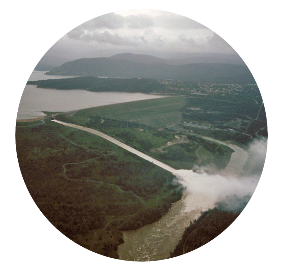 Investment Actions Included in the 2017 CVFPP Update
Please refer to 2017 CVFPP Update
18
[Speaker Notes: Four areas of interest (list them) are chosen because different actions may be selected for systemwide vs urban areas, for instance, and different outcomes may be achieved by them.  Actions are further delineated between capital and ongoing investments.]
Chapter 4: Financing & Implementing the   2017 Refined SSIA Portfolio
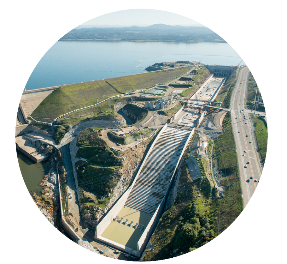 Phase 1 (Near-Term) Actions 
Anticipated Duration 2017 to 2027
Systemwide
Yolo Bypass Multi-Benefit Improvements (first phase)
Paradise Cut Multi-Benefit Improvements (land acquisition)
Reservoir and floodplain storage actions
Address deferred maintenance and increase routine maintenance (ongoing)
Emergency preparedness and flood risk awareness (ongoing)
Urban
Urban levee and infrastructure improvements
Rural levee and infrastructure repairs
Rural
Small community improvements
Small Community
19
[Speaker Notes: Investments are phased between near-term and longer-term. The near term (next 10 yrs) focuses on the actions highlighted here in each area of interest.
Example systemwide action – Yolo Bypass multi-benefit improvements
Example urban action – Actions to provide 200-year level of protection to Sacramento and West Sacramento urban area
Example rural – critical repair to levees protecting rural/agricultural area
Example small community – City of Colusa]